Mangrove
Mangrove Reminder
Bridge: Integrates design and runtime artefacts created or used in Eclipse SOA

Common metamodel (Mangrove Core) and transformation plugins enable partial transport of essential information between tools

Mangrove Core contains elements related to processes as well as SOA services



More details: http://eclipse.org/mangrove/
Page 2
New in Mangrove: Monitoring
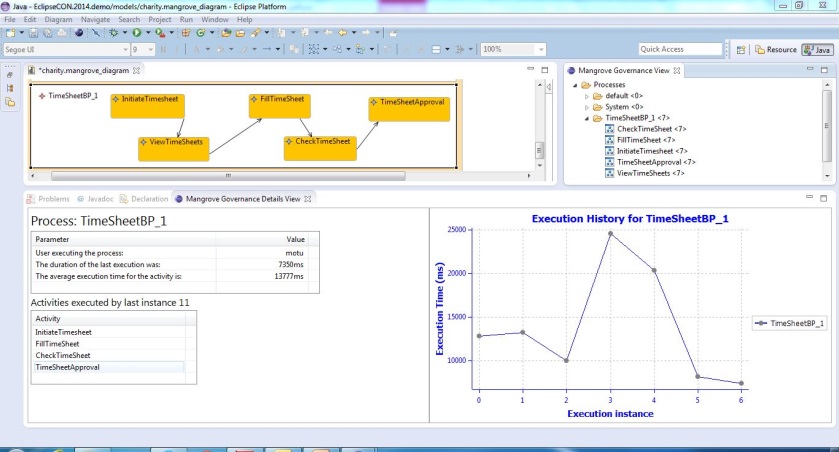 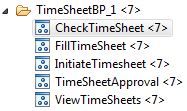 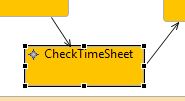 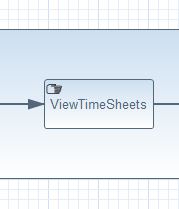 Client Side
Agent
Abstract Server-Side
Agent
Stardust Environment
Stardust BPMS
Agent
Monitoring Process View
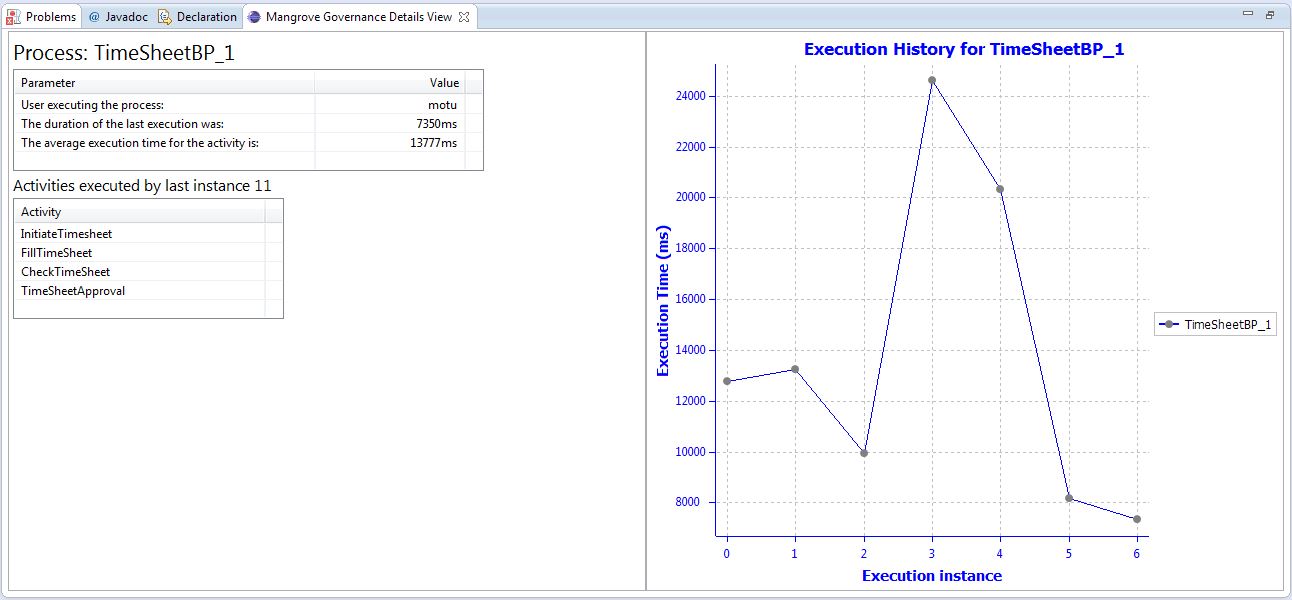 Monitoring Activity View
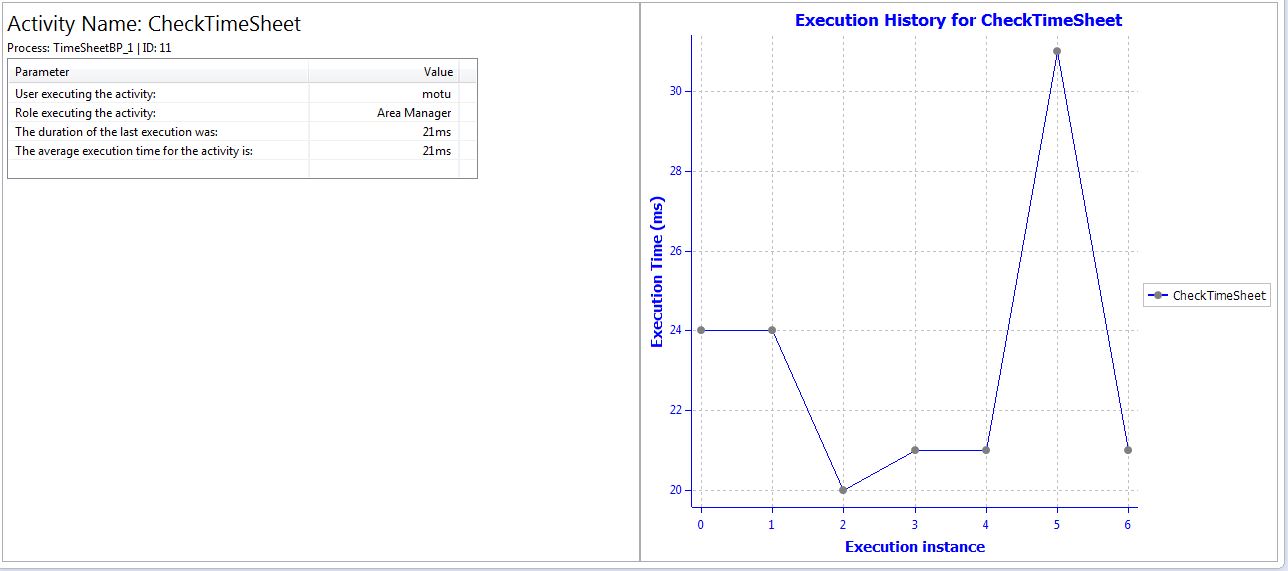